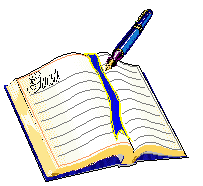 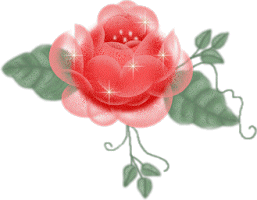 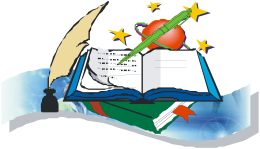 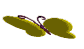 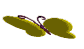 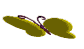 Giáo viên: Trần Thị Kim Anh
Trường THCS Ngô Gia Tự
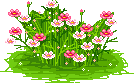 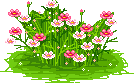 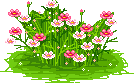 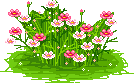 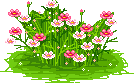 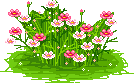 BÀI 1. TÔI VÀ CÁC BẠN
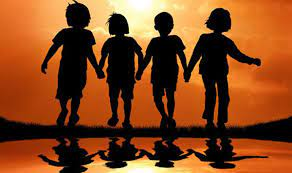 HOẠT ĐỘNG MỞ ĐẦU
Xác định  rõ yêu cầu của bài viết đã chuẩn bị?
TIẾT 14 :NÓI VÀ NGHE: KỂ LẠI MỘT TRẢI NGHIỆM CỦA EM
KỂ LẠI MỘT TRẢI NGHIỆM CỦA EM
HOẠT ĐỘNG 2: HÌNH THÀNH KIẾN THỨC
NÓI VÀ NGHE
1. Chuẩn bị nội dung nói
Bước 1: Người nghe, mục đích, không gian và thời gia nói (trình bày).
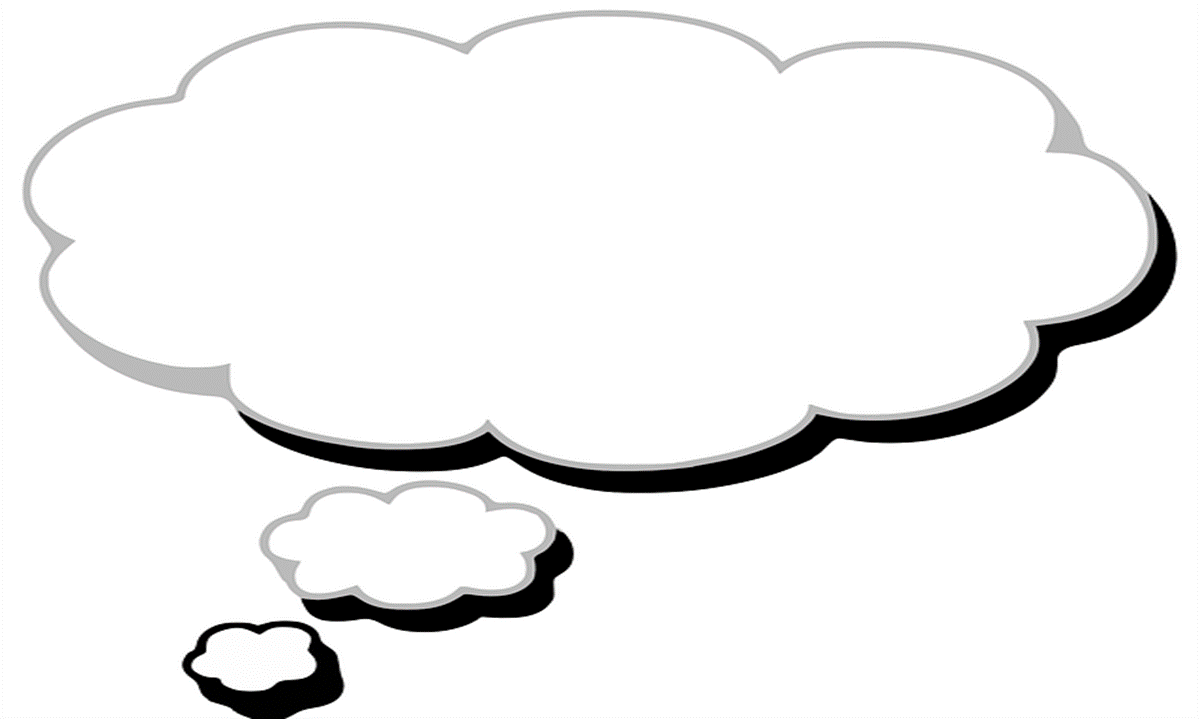 - Bài nói nhằm mục đích gì?
- Người nghe là ai?
- Em chọn không gian nào để thực hiện bài nói (trình bày)?
- Em dự định trình bày trong bao nhiêu phút?
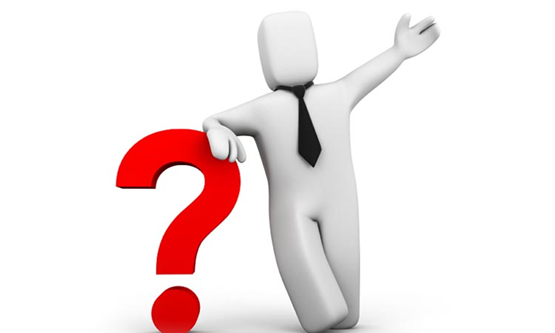 1. Chuẩn bị nội dung nói
Bước 1: Người nghe, mục đích, không gian và thời gia nói (trình bày).
Bước 2: Chuẩn bị nội dung nói
- Xác định đề tài: Kể về một trả nghiệm của em. 
- Các ý cần phải nói và sắp xếp theo trình tự phù hợp:
Kể lại diễn biến của câu chuyện
Kết thúc câu chuyện và cảm xúc của người viết
Giới  thiệu câu chuyện
1. Chuẩn bị nội dung nói
Bước 1: Người nghe, mục đích, không gian và thời gia nói (trình bày).
Bước 2: Chuẩn bị nội dung nói
Bước 3: Luyện tập và trình bày.
Để trình bày tốt, em hãy luyện tập trước ( trình bày một mình hoặc trước bạn bè, người thân)
Cách nói: tự nhiên, gần gũi, chia sẻ, giãi bày.
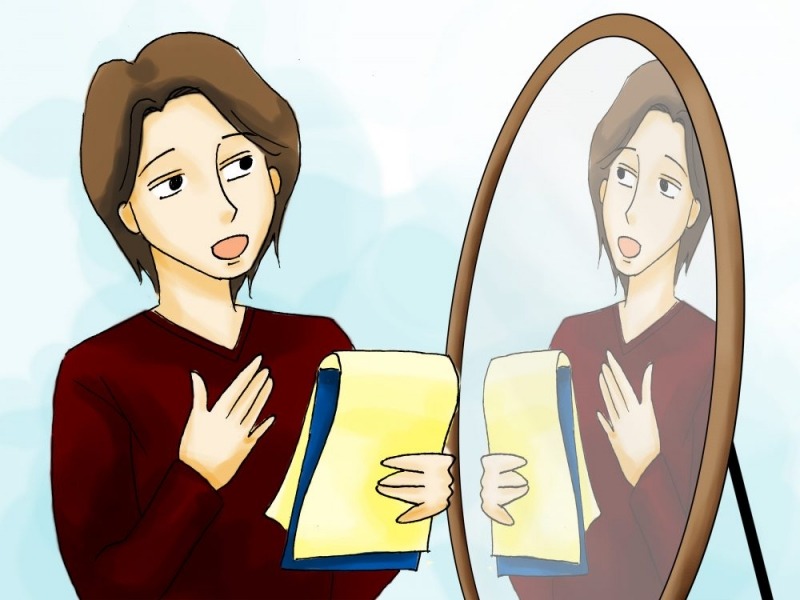 Bước 4: Trao đổi, đánh giá.
* Bảng tự kiểm tra bài nói.
NÓI VÀ NGHE
1. Chuẩn bị nội dung nói
2. Trình bày bài nói
3. Đánh giá bài nói
LUYỆN TẬP
Một số Hs trình bày trước lớp ( Mỗi Hs khoảng 5 – 7 phút)
Những Hs còn lại  thực hiện hoạt động nhóm: theo dõi, nhận xét, đánh giá ( vào phiếu)
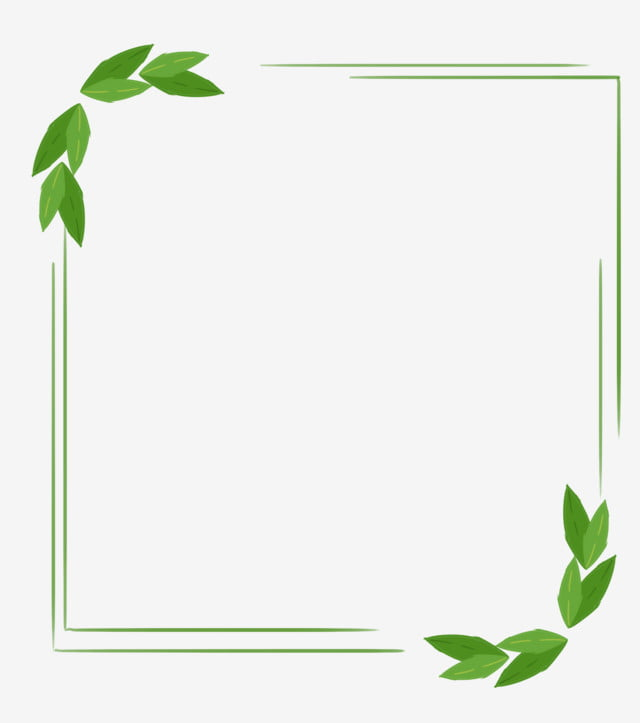 VẬN DỤNG 
Đề bài.Trong đoạn trích Bài học đường đời đầu tiên nhờ Dế Choắt, Dế Mèn đã rút ra bài học cho mình. Trong đoạn trích Nếu cậu muốn có một người bạn ...cáo bày tỏ nếu được kết bạn với hoàng tử bé, cuộc đời cáo sẽ thay đổi như thể được mặt trời chiếu sáng. Hãy kể về một thay đổi tích cực của bản thân mà em có được nhờ bạn bè.
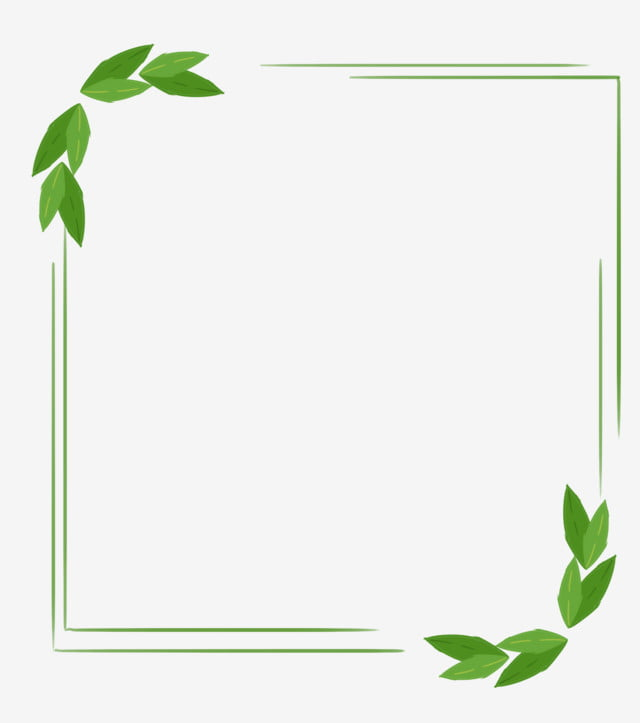 GỢI Ý : 
1. Tìm hiểu đề:
- Yêu cầu kể về một thay đổi tích cực của bản thân mà em có được nhờ bạn bè 
2. Tìm ý.
- Được kể từ người kể chuyện ngôi thứ nhất.
- Giới thiệu được về một thay đổi tích cực của bản thân.
- Lí do của sự thay đổi: Tập trung vào sự việc đã xảy ra gắn với một kỉ niệm về tình bạn (Kỉ niệm vui, hay buồn, người bạn đã có hành động, lời nói, việc làm nào để giúp em thay đổi tích cực).
- Thể hiện được cảm xúc của người viết trước sự việc được kể.